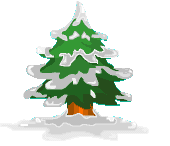 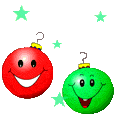 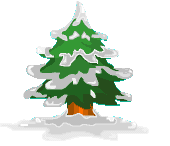 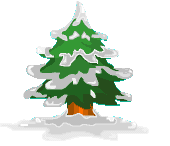 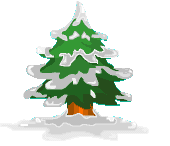 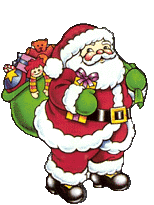 Potešme Mikuláša
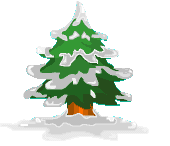 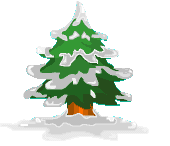 Mgr. Mariana Bančanská
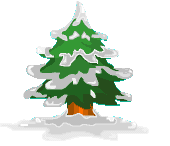 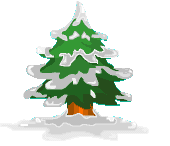 Mikuláša poznáte všetci,
pravda? Pre usilovné deti
rozdáva darčeky. Určite je 
zvedavý aj na vaše snaženie
pri počítaní. Tak sa dajte 
do práce. Možno aj vás odmení.
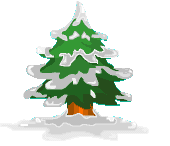 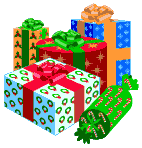 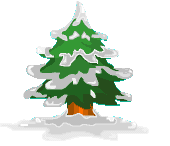 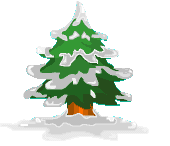 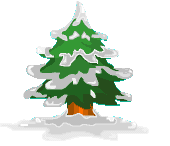 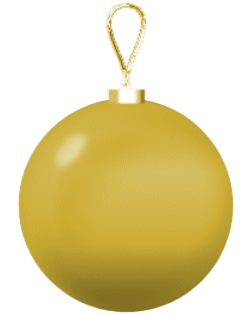 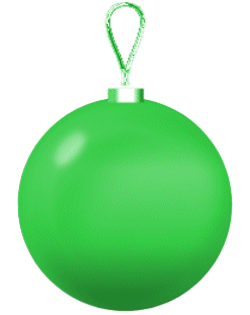 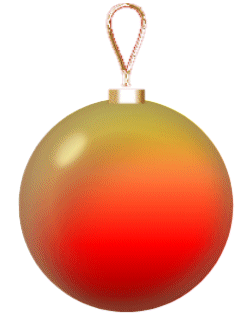 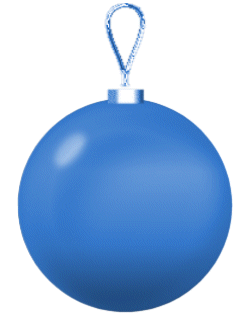 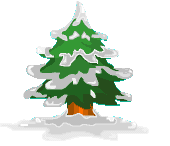 31
11
13
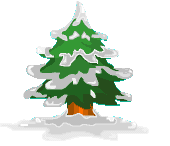 21
Vyber správny výsledok:
14 + 7 =
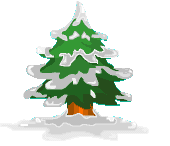 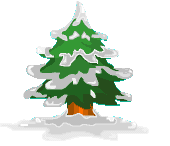 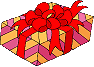 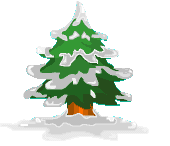 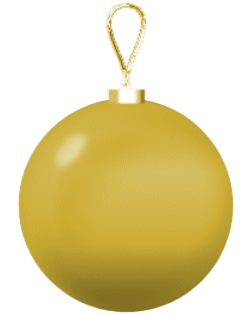 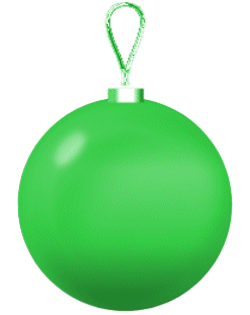 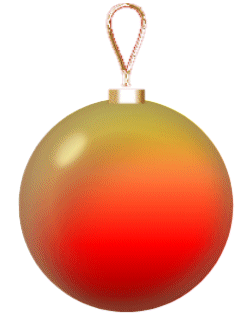 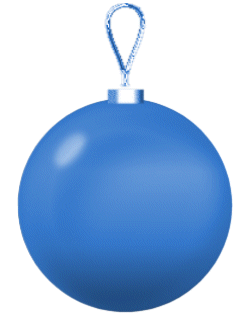 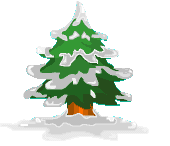 22
31
32
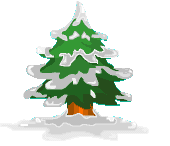 21
Vyber správny výsledok:
26 + 6 =
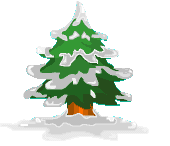 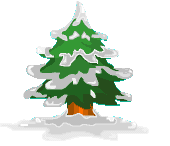 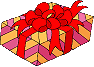 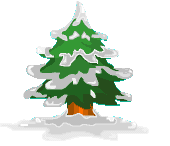 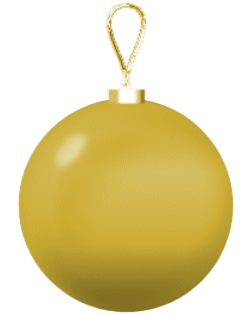 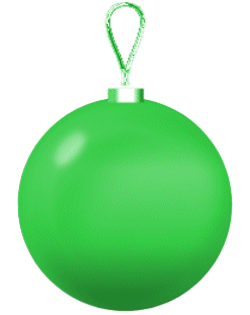 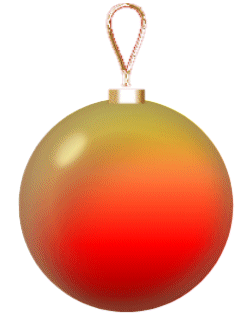 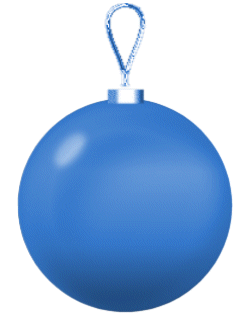 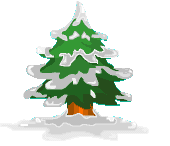 33
53
34
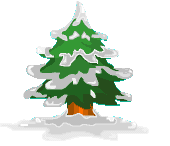 43
Vyber správny výsledok:
38+ 5 =
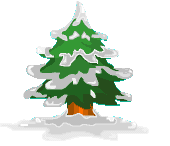 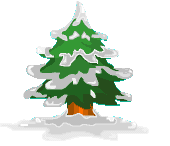 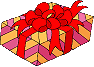 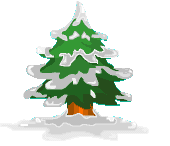 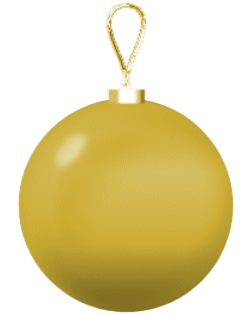 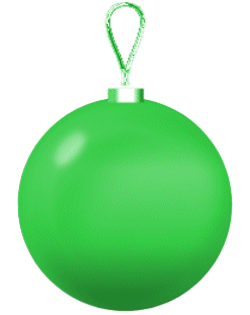 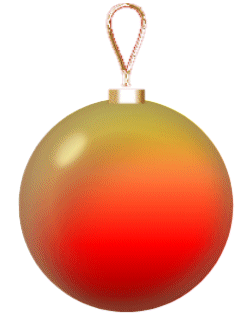 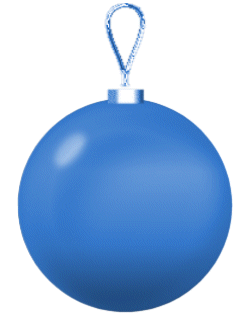 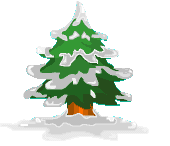 47
57
67
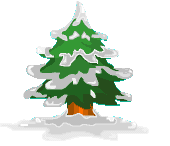 59
Vyber správny výsledok:
49 + 8 =
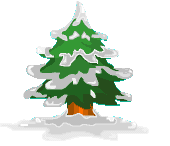 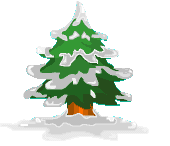 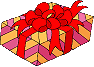 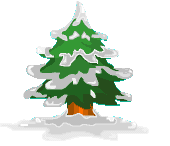 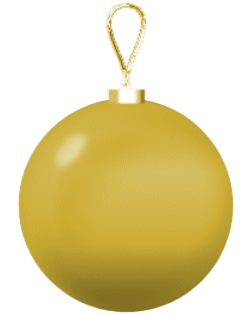 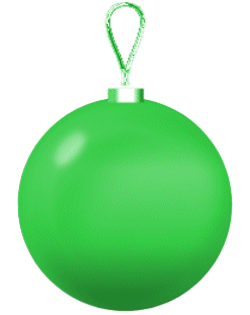 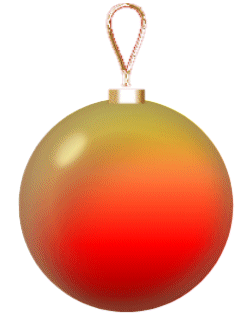 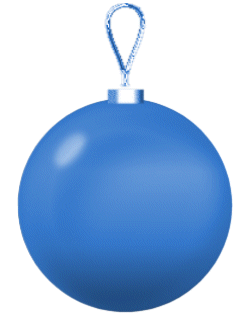 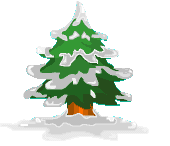 51
61
71
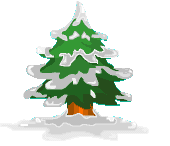 60
Vyber správny výsledok:
52 + 9 =
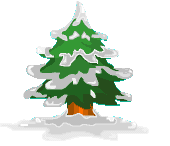 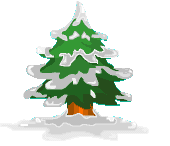 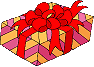 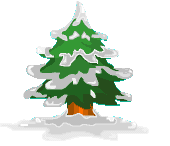 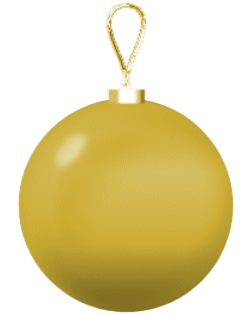 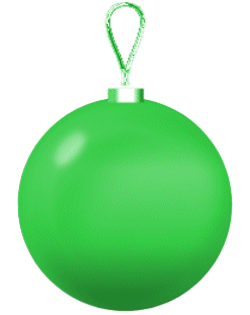 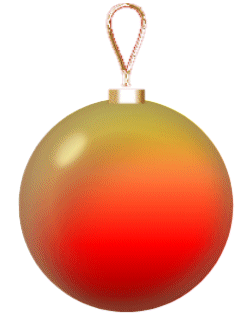 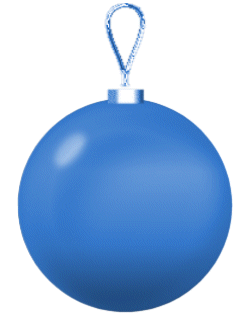 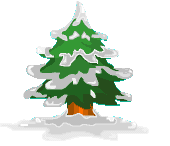 81
91
61
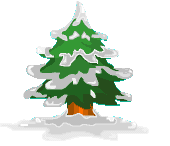 71
Vyber správny výsledok:
63 + 8 =
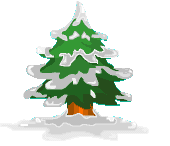 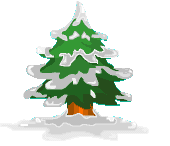 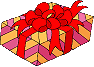 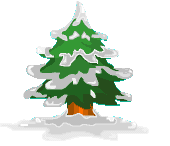 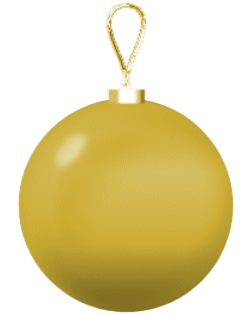 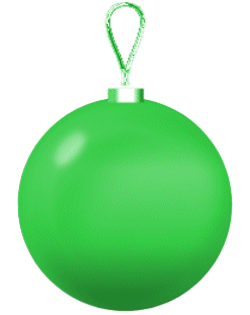 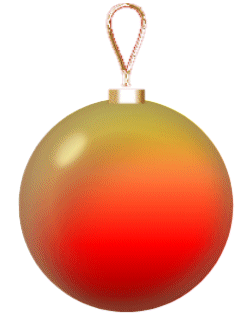 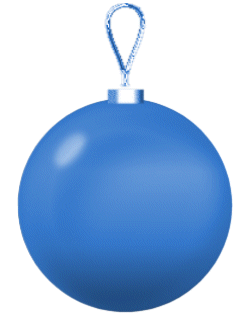 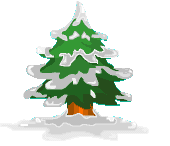 72
82
71
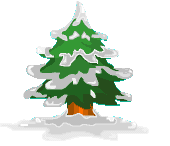 74
Vyber správny výsledok:
75 + 7 =
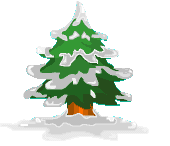 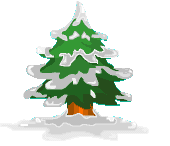 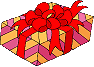 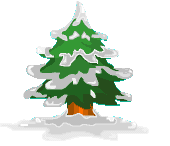 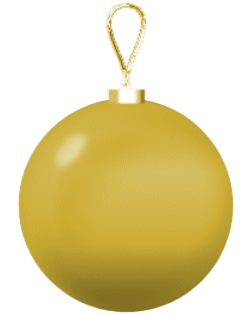 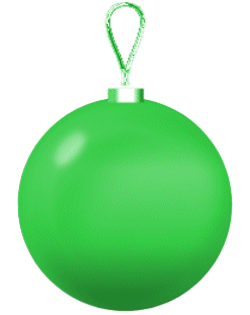 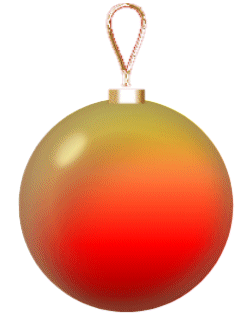 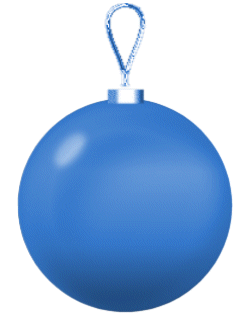 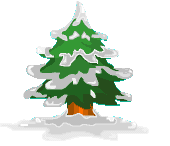 86
93
94
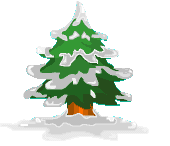 83
Vyber správny výsledok:
89 + 4 =
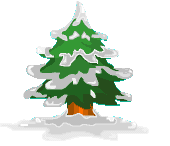 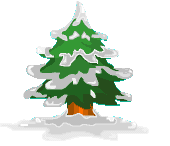 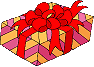 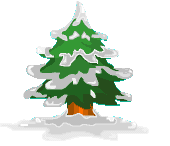 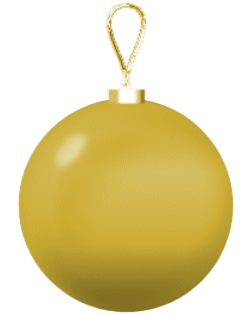 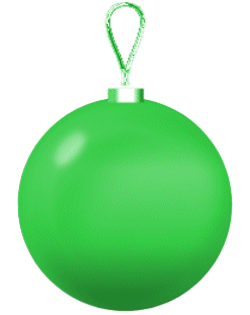 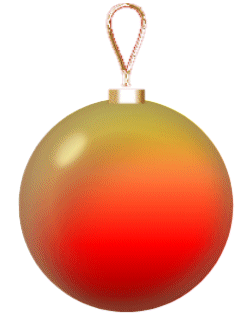 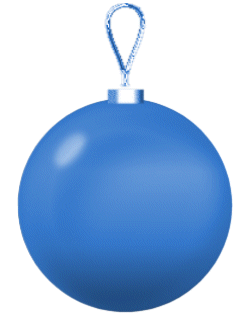 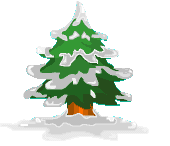 64
71
62
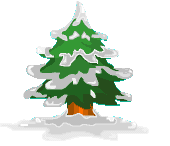 61
Vyber správny výsledok:
53 + 8 =
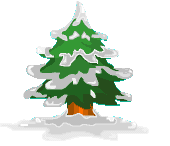 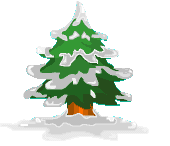 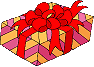 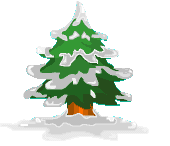 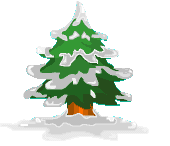 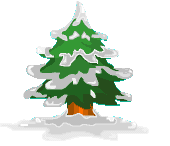 Použité zdroje:

www.gify.nou.cz
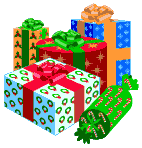 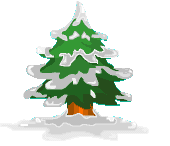 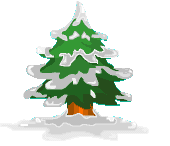 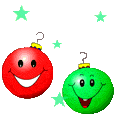 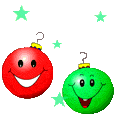 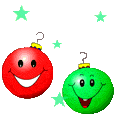 Pekného Mikuláša!
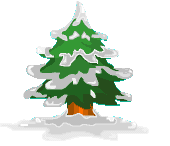 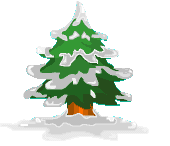 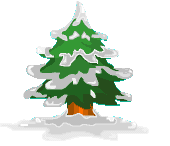 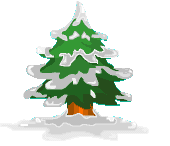 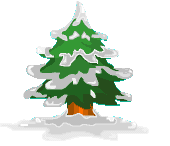